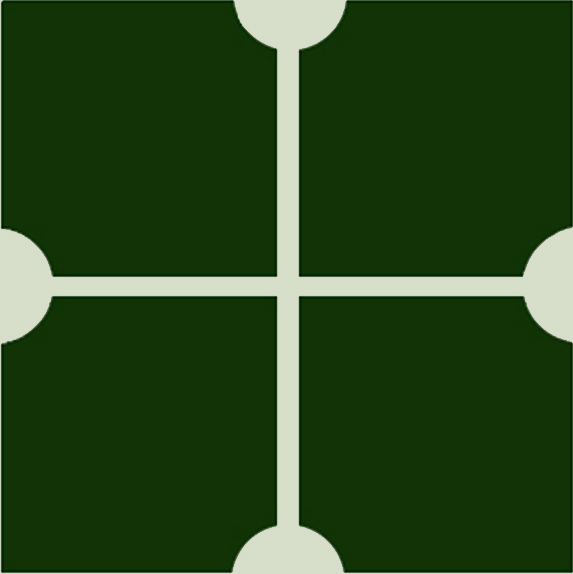 امکو ایران
EMCO IRAN
Introduction
"EMCO Iran Consulting Engineers" was established in 1963 to provide engineering services in Iran. The EMCO Consulting Engineers due to the significant expertise of the founding members and the skilled personnel in various fields of engineering was able to take responsibility of studying, designing and supervision of a considerable number of development projects in the country. And recognized as one of the best Engineering firms in the country. By the year 1974 company was awarded "Golden Mercury International Award" in addition, numerous letters of appreciation and recommendations were received from various project owners.
In 1974,  the tender of the comprehensive plan of the greater Lavasanat was send out to the first six best engineering firms of Iran. EMCO Consulting Engineers presented the well taught plans which award it the contract. EMCO; after working on the project submitted the designs and documents plus extra comprehensive road plan; which was approved as the guide to the city development plan.
EMCO Consulting Engineers was one of the first companies specialized in city planning and design plus working with international consulting firms such as Doxiadis of Greece.
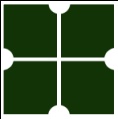 Since the beginning of its activities EMCO Consulting Engineers has trained significant number of experts. Who at present are the top consultants in their fields in the country; this also shows the capacity and efficiency of our Consulting firm.
In year 1974, EMCO adjusted itself with the new regulation of Management and Planning Organization of Iran; hence, hired several professional engineers and also changed its name to EMCO Iran Consulting Engineers.
EMCO Iran Consulting Engineers Immediately after the new re-organization started to work in different fields and soon got its place among the Iran best engineering firms again. And this has been admitted by the several auditors of Management and Planning Organization of Iran.  
EMCO Iran specialized in Architectural projects, City Planning, Civil work, and Structural engineering. The company has more than one hundred (100) professional personnel working in the office of more than one thousand (1000m2) square meter which is owned by the board of directors. EMCO also uses the best and the most up to date soft ware’s and computer hard ware’s which is essential to be in the competitive market.
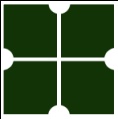 In recent years, based on the needs of our country in the tourism sector, the company launched "Department of Tourism" to implement several years’ experiences. EMCO Iran’s tourism department duties are:

    Providing expert advice to investors and decision-makers related to tourism industry 
    Attracting new and innovative ideas in the field of tourism and return them into executive projects
    Strategic and operational tourism planning at the national, regional and local scales
    Identifying opportunities and prepare investment packages for types of tourist services
    Designing and implementation of residential, recreational, service and tourism complexes
    Creating international communication for active internal firms in the field of tourism
    Cooperation in the above fields with international partners
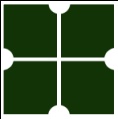 Some of the projects:

    Tourism Master Plan for Coastal Areas of Caspian Sea (1966) 
    Tourism Complex Design in Langarud, Chamkhaleh district (1972)
    Tourism Planning and organizing the Si-Sangan Forest Park (1973)  
    Tourism Master Plan for Farahnaz recreational City (1975)   
    Design a tourist camp in west of Anzali (1974)  
    Designing of the Tourism and Recreational area for Chitgar Lake Complex in Tehran (2012) (The chosen project by IPMA in 2014)
    Planning, Design and Supervision of the Ekbatan recreational complex and mega Mall in Tehran (2012)
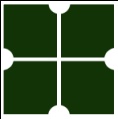